AUMENTATIVOS 
Y 
DIMINUTIVOS
[Speaker Notes: Esta presentación en power point la podrás, de acuerdo con el currículum de cada grupo, trabajar vía cañón, televisión o pizarra digital interactiva. Esperamos que te sea muy útil.]
A
L
U
I
T
Z
X
E
A
C
T
I
N
O
O
N
C
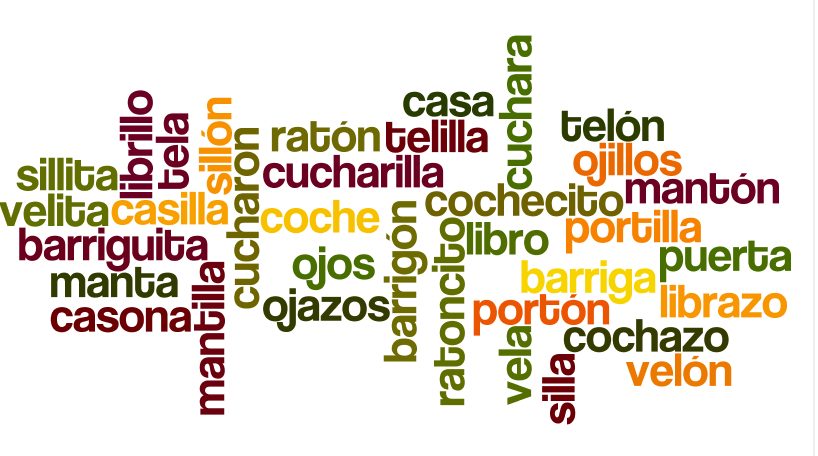 N
Ó
I
C
A
C
I
L
P
X
E
Fuente: Gramática de Español Paso a Paso
Sufijos de aumentativo
Sufijos de diminutivo
Formación del aumentativo de palabras terminadas en…
Formación del diminutivo de palabras terminadas en vocales
Formación del diminutivo de palabras terminadas en consonantes
¡Ojo!
El sufijo -azo tambíén expresa idea de un golpe dado con algo: manotazo, codazo, portazo, cabezazo.

Los sufijos de diminutivo también intensifican adverbios: ahorita, cerquita, abajito, y diversos pronombres: tantito, todito, tuyito, otrita.

Las palabras femeninas que reciben el sufijo -ón se transforman en masculinas: el cajón; el cucharón; el jarrón; el salón.

Los diminutivos de nombres propios se forman, a menudo, con los sufijos -ito/-a y -cito/-a: Julita, Angelito, Carmencita, Ramoncito.
N
Ó
I
C
I
T
E
P
M
O
C
[Speaker Notes: Propón a los alumnos una competición. Habrá dos grupos.
Cada grupo contestará las respuestas del quiz sobre el tema en una hoja.
Determina previamente si podrán consultar sus libros o apuntes o no.

Después de lista la actividad, recoge las hojas y haz la corrección o intercambia las hojas para que se corrijan entre sí. 
Gana el grupo que acierte más respuestas.]
1.
“Se me acabó la fuerza de mi mano izquierda voy a dejarte el mundopara ti _________ (sola)como al caballo blancole solté la riendaa ti también te sueltoy te me vas __________ (ahora)”
Te solté la rienda - Maná
http://www.musica.com/letras.asp?letra=103497
¿Cuál es el diminutivo de las palabras que están entre paréntesis?
¿?
[Speaker Notes: Respuesta: solita, ahorita]
2.
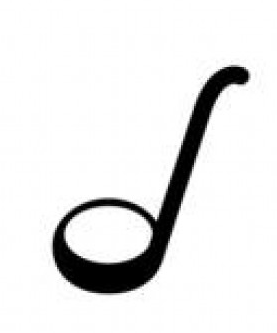 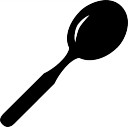 ____ CUCHARA				_____ CUCHA____
http://www.diarioconcordia.com/segun-luchemos-por-la-vida-entre-rios-se-ubica-debajo-de-la-media-nacional-en-accidentes-viales.html
Completa los nombres de los útiles con artículos y sufijo.
¿?
[Speaker Notes: Respuesta: la cuchara, el cucharón]
3.
“El __________ de Rita me irrita
Si el __________ de Rita le irrita
Pide a Rita que cambie el __________
Por una __________”
http://www.elhuevodechocolate.com/trabale/traba30.htm
¿Cómo queda el trabalenguas con el diminutivo de la palabra ‘perro’ o ‘perra’, según corresponda?

¿?
[Speaker Notes: Respuesta: perrito, perrito, perrita]
4.
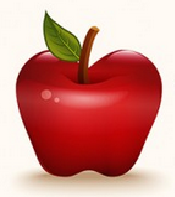 ¿Cuáles son el diminutivo y aumentativo de ‘manzana’?
¿?
[Speaker Notes: Respuesta: manzanita, manzanota]
5.
PERRO

RICO

LUZ

JARDÍN
¿Cuál es el aumentativo de las palabras del recuadro?
¿?
[Speaker Notes: Respuesta: perrazo, ricazo, luzota, jardinote]
6.
CUCHARA

ANIMAL

LENGUA

MAMÁ
¿Cuál es el diminutivo de las palabras del recuadro?
¿?
[Speaker Notes: Respuesta: cucharita, animalito, lenguilla, mamita/mamacita]
Respuestas
1. solita/ ahorita
2. la cuchara/ el cucharón
3. perrito/ perrito/ perrita
4. manzanita/ manzanota
5. perrazo/ ricazo/ luzota/ jardinote
6. cucharita/animalito/lenguilla/mamita o mamacita
¡Gracias!
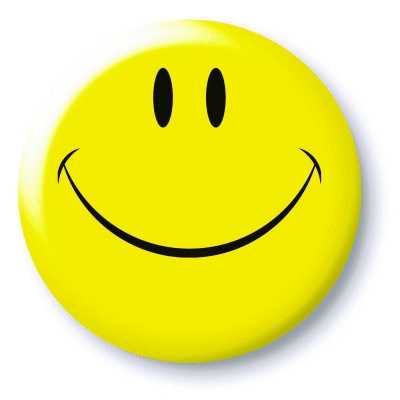